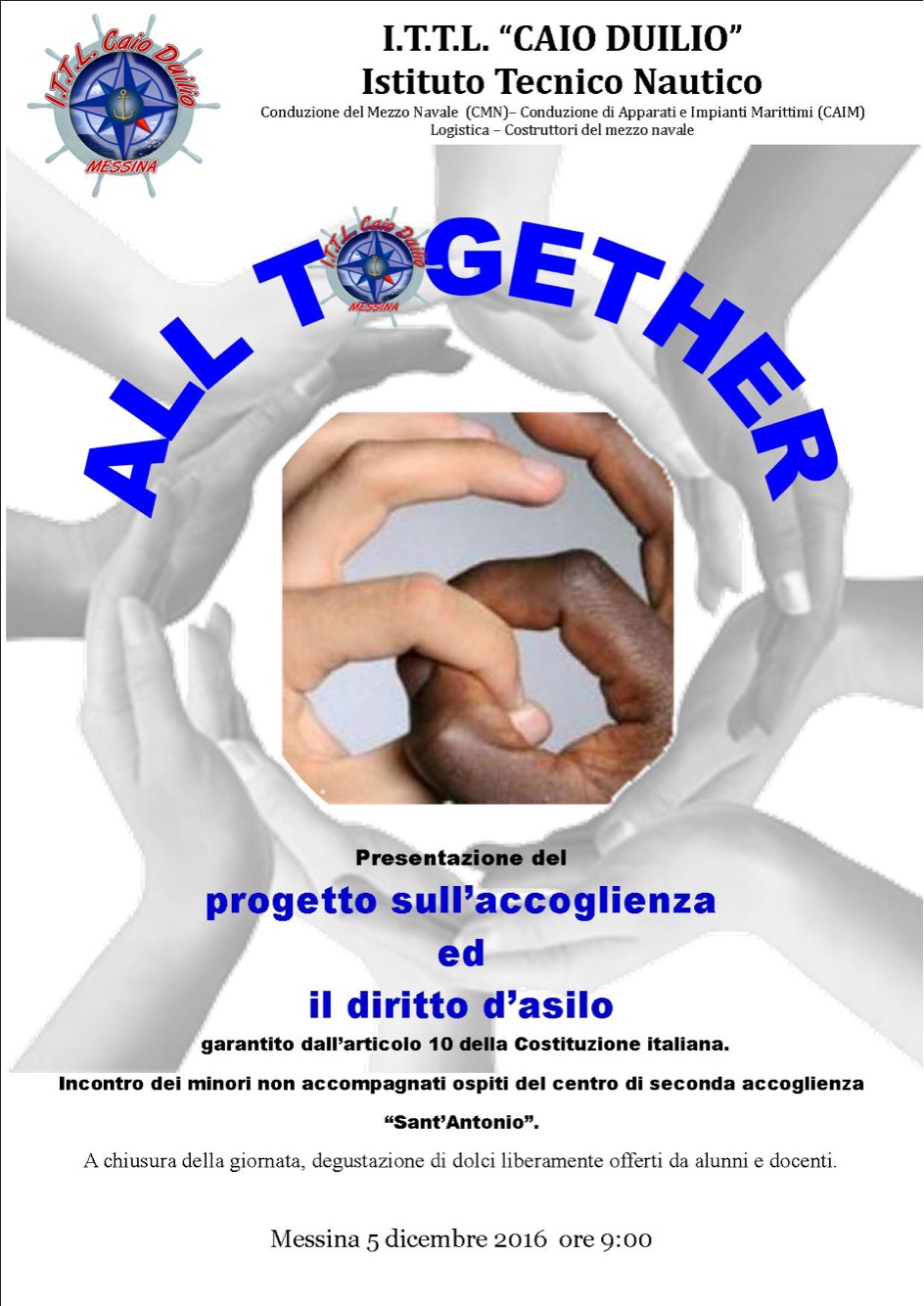 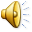 .
.
Punto 1 : Visite al centro di Accoglienza di Sant’Antonio
.
Punto 2: Fiera del dolce nel nostro Istituto
.
Punto 3 : Uniti nello Sport
.
Punto 4: Visita alla Guardia Costiera VMTS
.
Punto 5: Lezioni a Scuola.
Punto 6: Visita Guardia Costiera al nostro Istituto.
Punto 7: Striscia la Notizia viene a trovarci .
Punto 8: Giornata alla nostra rimessa a mare.
Noi abbiamo fatto tutto ciò…
ADESSO TOCCA A VOI!